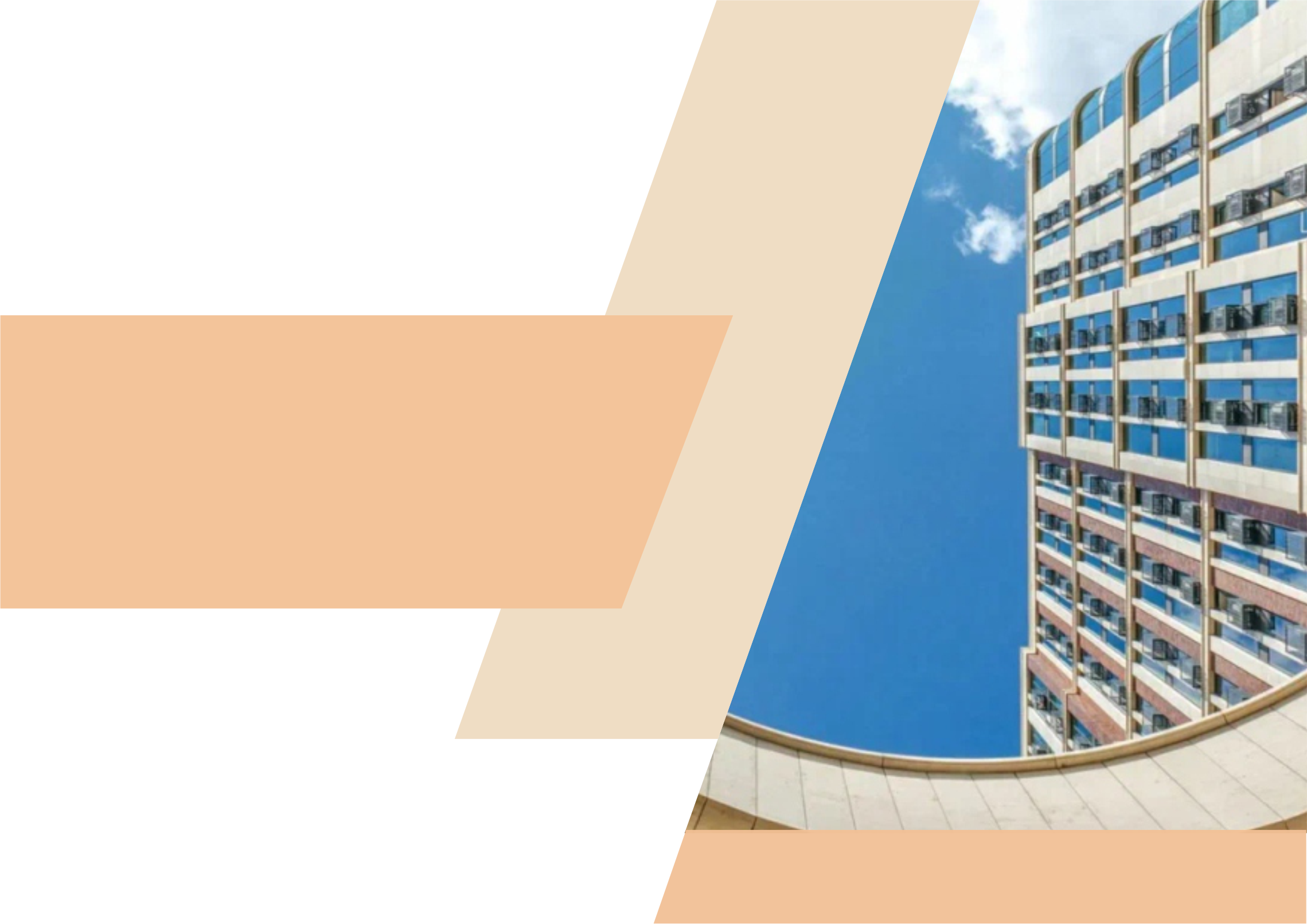 Отчёт о проведённых работах в ЖК Воробьев дом
Март 2023 года
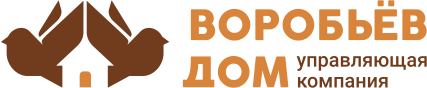 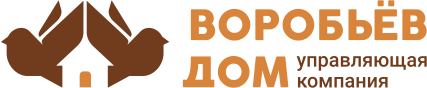 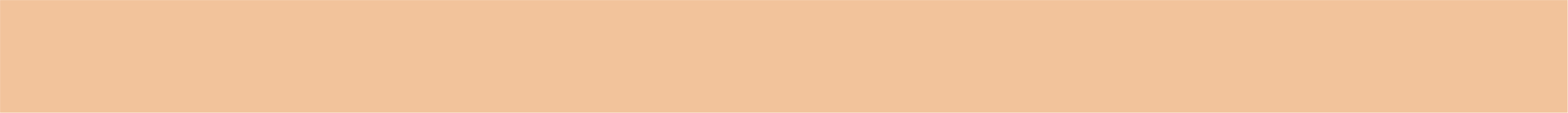 Протирка дверей паркинг
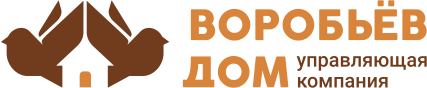 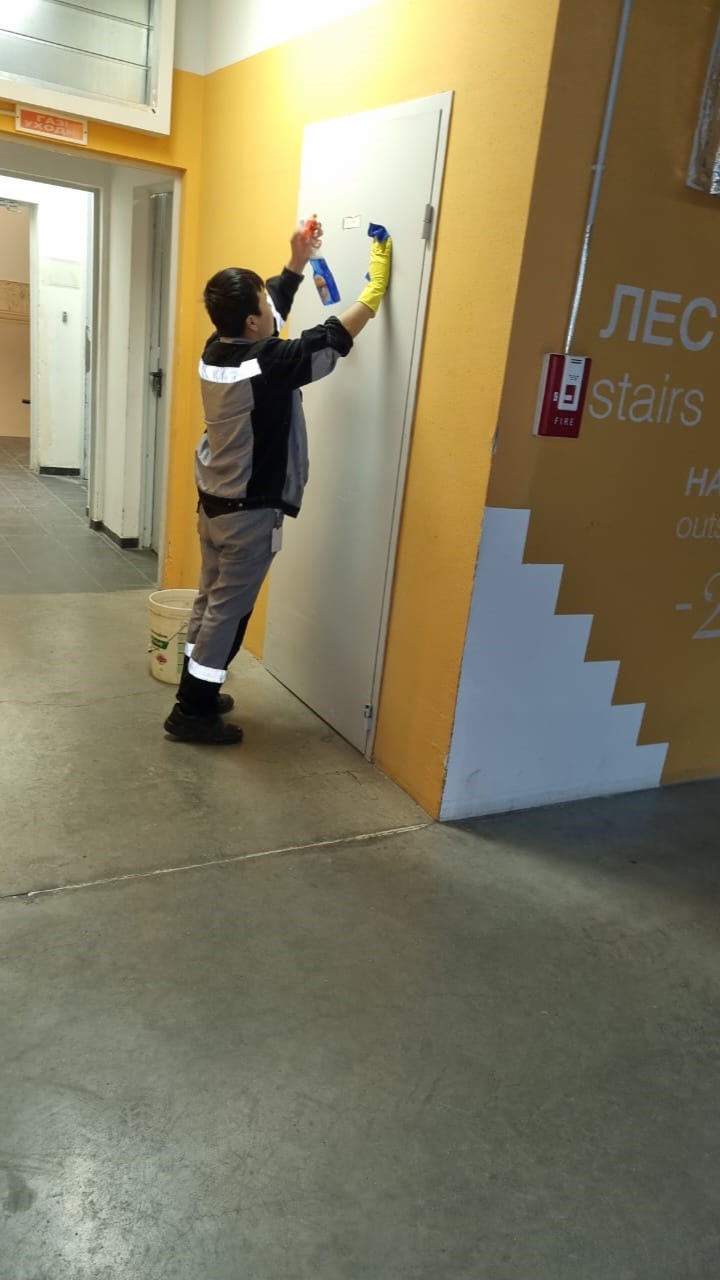 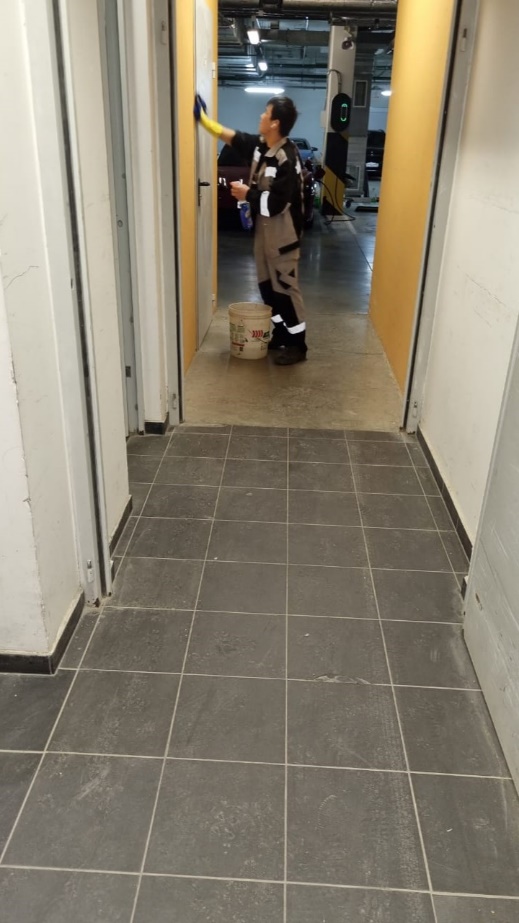 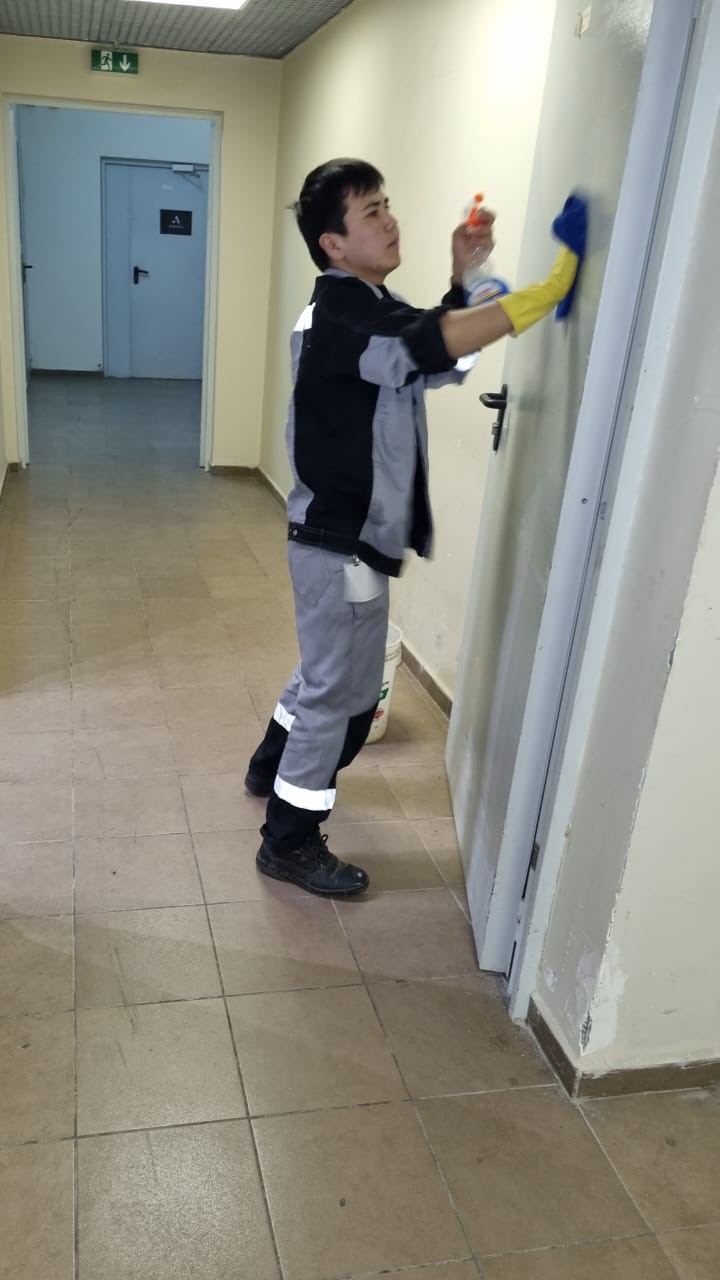 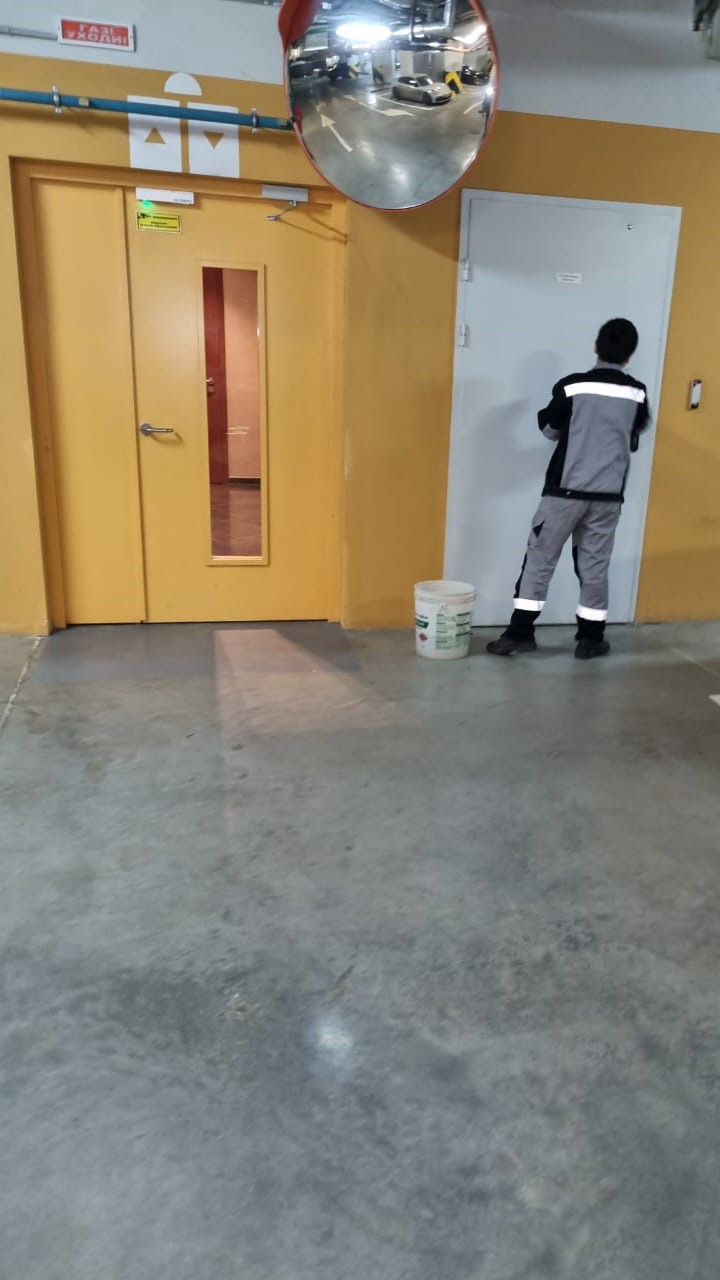 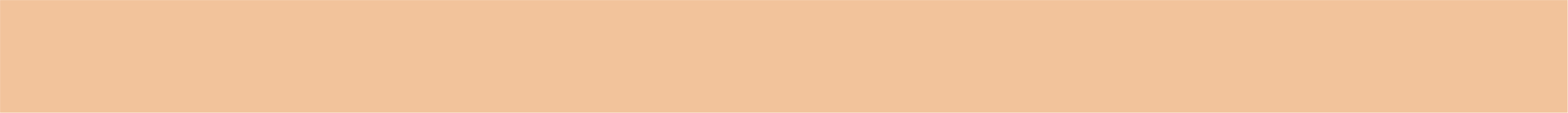 Восстановление изоляционного слоя вентиляционных каналов
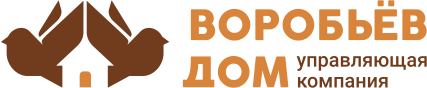 После:
До:
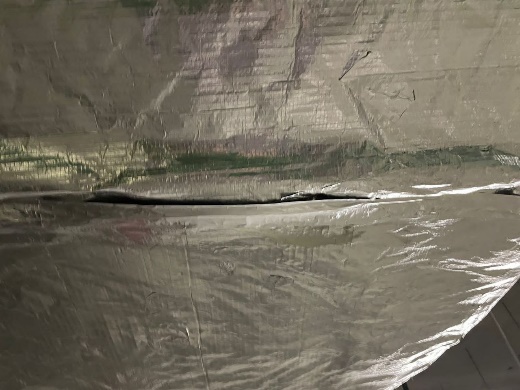 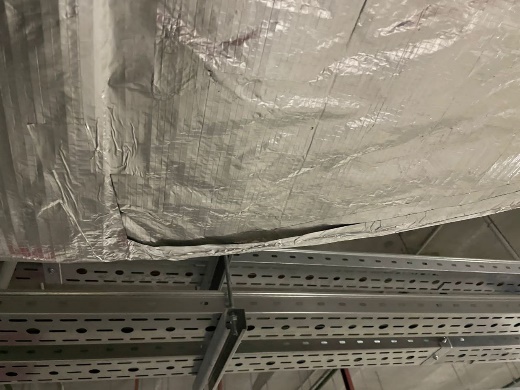 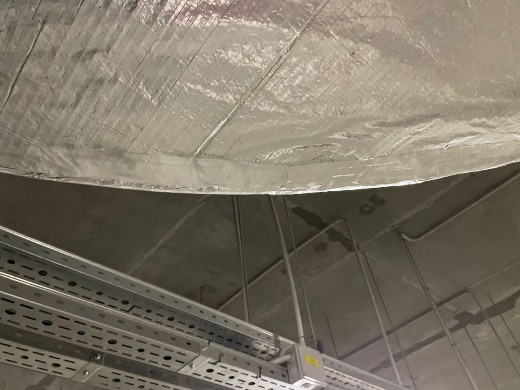 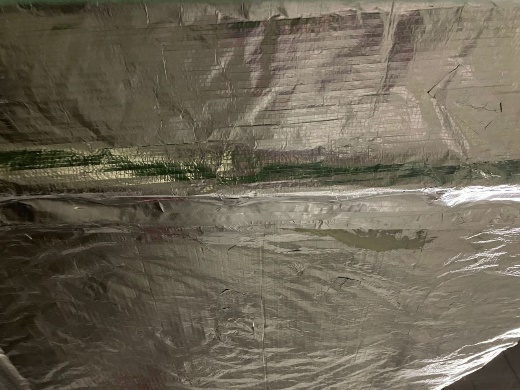 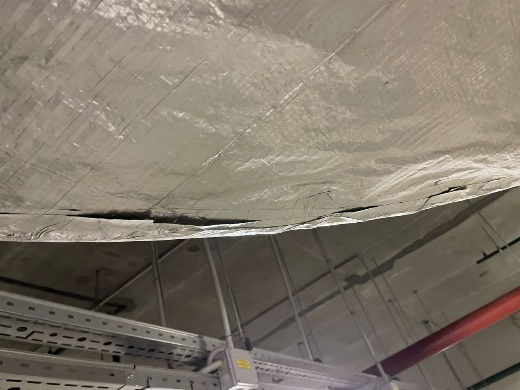 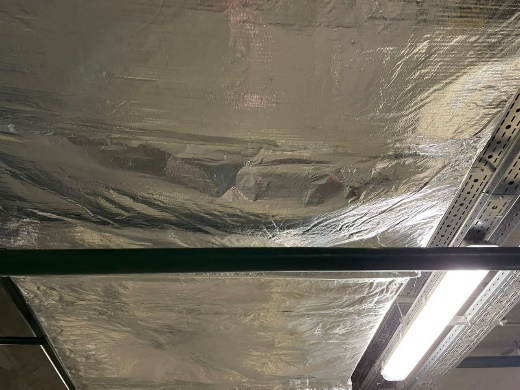 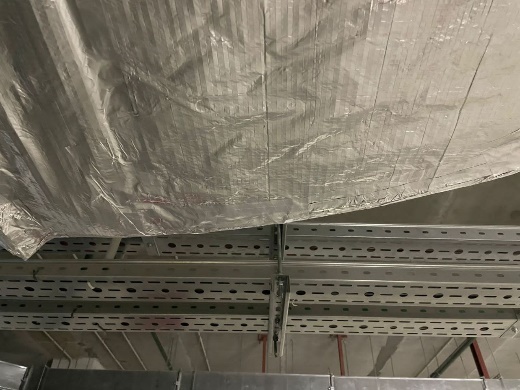 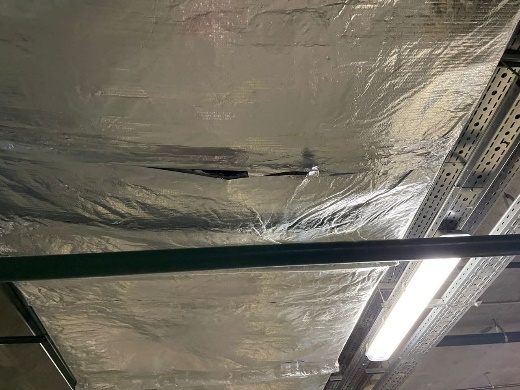 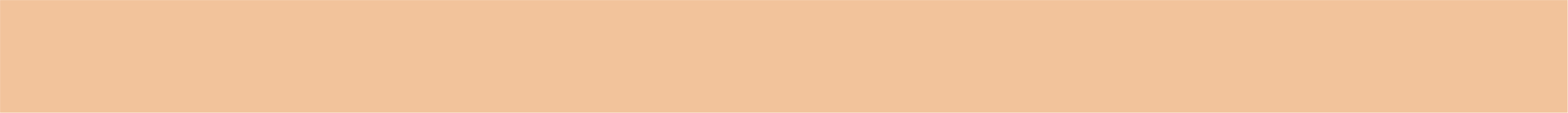 Инженерно-техническое обеспечение
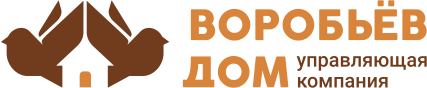 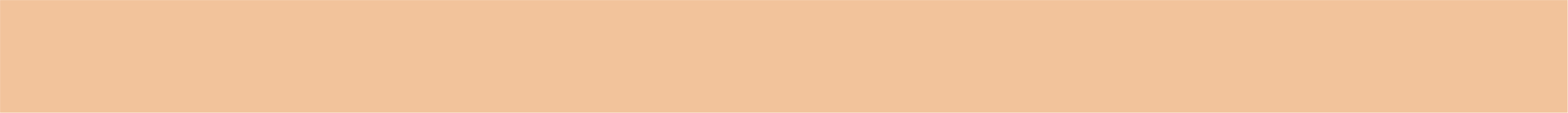 Вывоз мусора
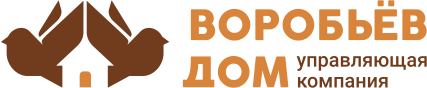 Организовали ежедневный сбор и вывоз хозяйственно-бытовых отходов. Ведём раздельный сбор мусора. Строительный мусор вывозится по отдельным заявкам.
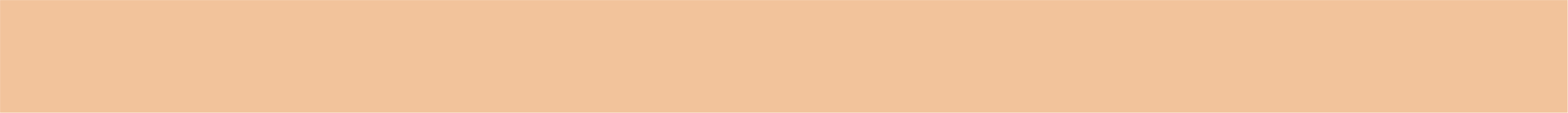 Работа с заявками
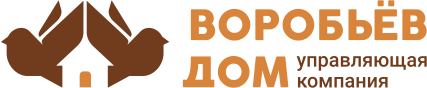 За март 2023 года выполнили 589 заявок через систему «Домиленд»
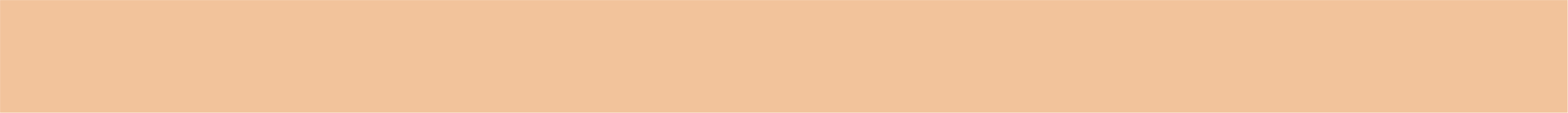 Аварийные заявки
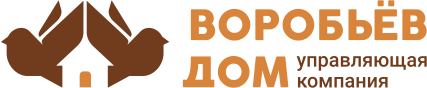 Аварийных заявок не было.
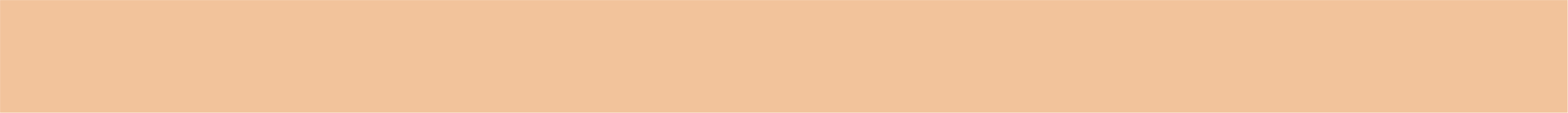 Услуги консьержей
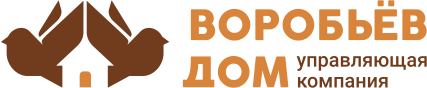 За истекший период консьержи стремились создать комфортные условия для жильцов ЖК Воробьев дом: оказывали помощь в принятии заказов, корреспонденции и сопровождали гостей.
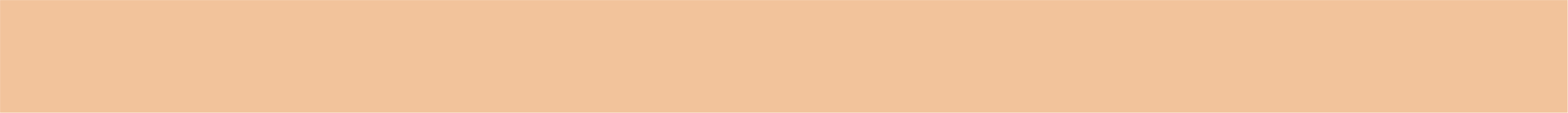 Уборка здания и территории
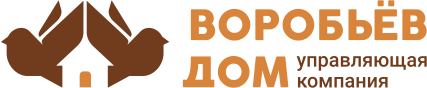 В марте выполнили следующие работы (кроме ежедневных работ):
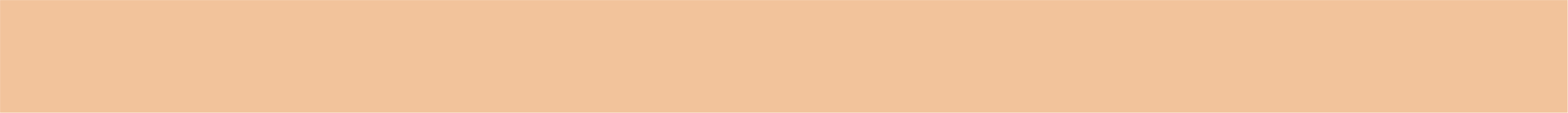 Фонд капитального ремонта
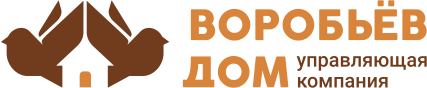 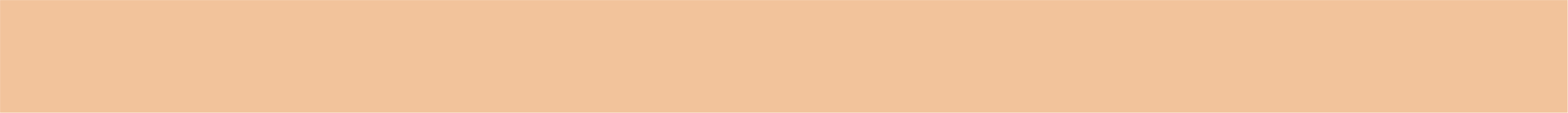 Планы на Апрель 2023 года
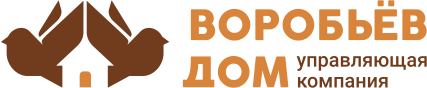 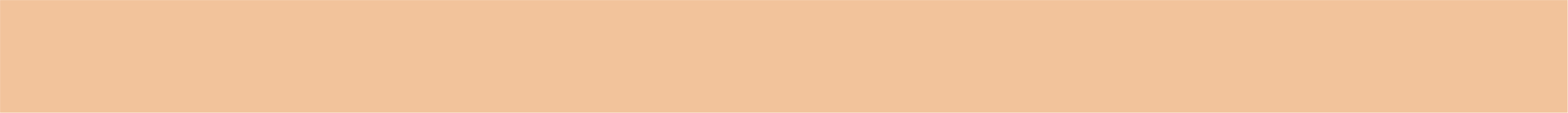 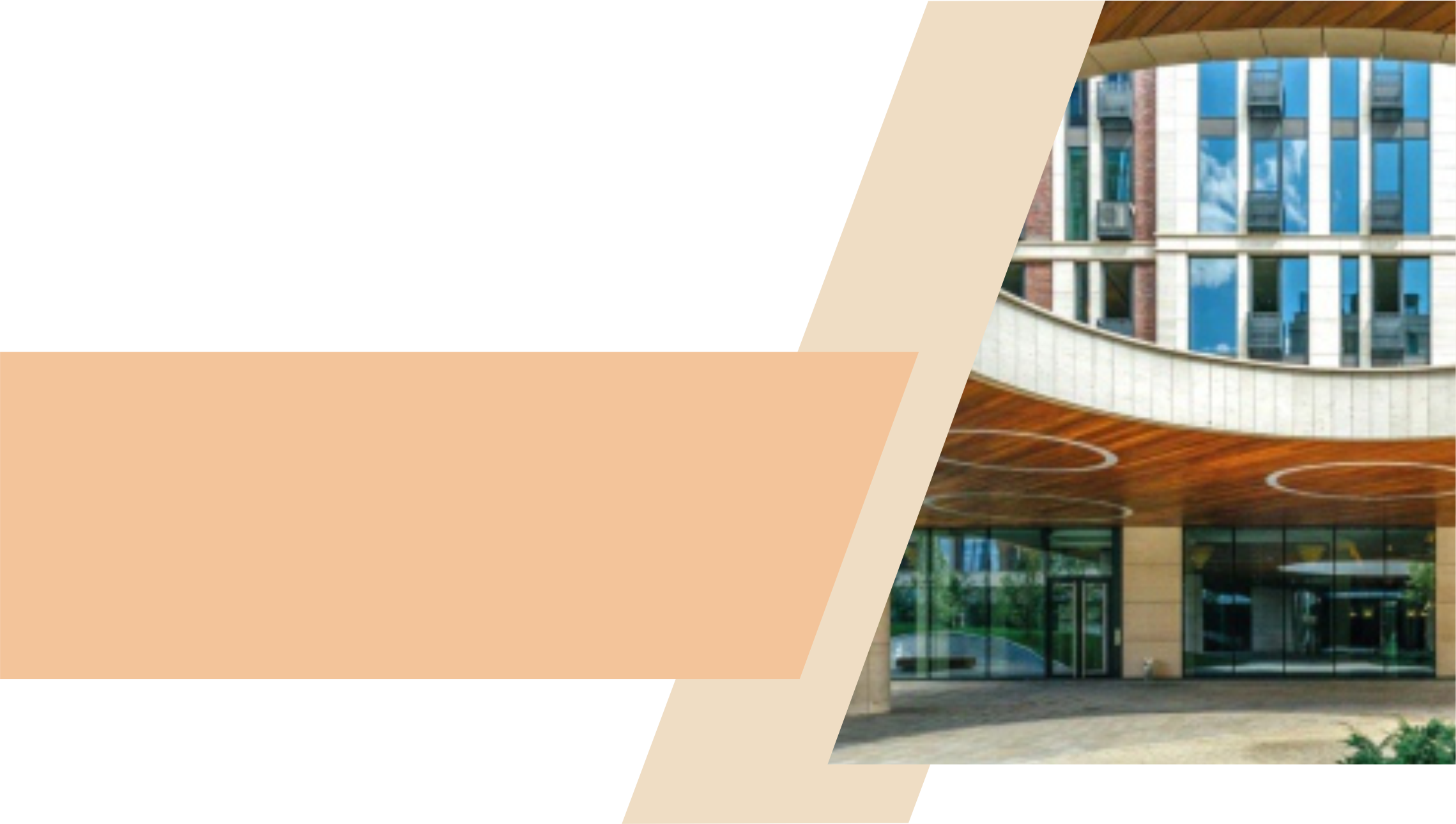 СПАСИБО ЗА
ВНИМАНИЕ
С заботой о вас
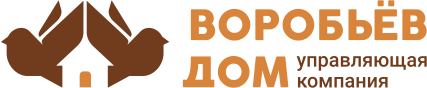